Supporting development of TransCultural Competence for healthcare professionals in the Western Balkans – TCCWBProject number: 101128620
Kick-off meeting
11-12. June. 2024
University of Zenica
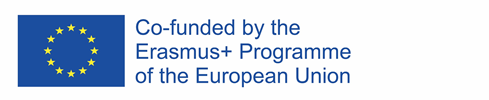 Supporting development of TransCultural Competence for healthcare professionals in the Western Balkans – TCCWBProject number: 101128620
History
“Luigj Gurakuqi” University of Shkodra was established on 02. Sept. 1957 as a High Pedagogical Institute. At the beginning this University had 2 Faculties (Faculty of Social Sciences and the Faculty of Natural Sciences). 
It changed its status to University of Shkodra, "Luigj Gurakuqi" by the Ministers' Council decree  nr. 124, on 28.05.1991. University of Shkodra has now 6 Faculties (Faculty of Social Sciences, Faculty of Educational Sciences, Faculty of Natural Sciences, Faculty of Economics, Faculty of Law and the Faculty of Foreign Languages).
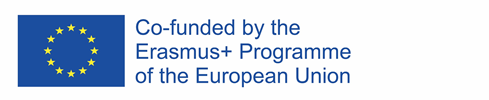 Supporting development of TransCultural Competence for healthcare professionals in the Western Balkans – TCCWBProject number: 101128620
Organisation
Shkodra University is organised as following : 
Rector, 
Pro – Rectors,
Administrator,
Deans of the Faculties
Heads of the Departments.
The Administrative personnel plays a great role to the progress of the University activity. 
Students are organised in “Students Council” which works within the structures of this university
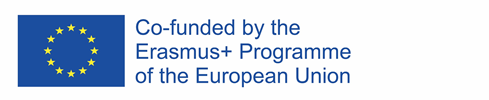 Supporting development of TransCultural Competence for healthcare professionals in the Western Balkans – TCCWBProject number: 101128620
Faculties
University of Shkodra has now 6 Faculties: 

Faculty of Social Sciences
Faculty of Educational Sciences
Faculty of Natural Sciences
Faculty of Economics
Faculty of Law
Faculty of Foreign Languages).
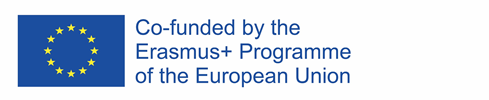 Supporting development of TransCultural Competence for healthcare professionals in the Western Balkans – TCCWBProject number: 101128620
The Departments of Paraclinic subjects and Clinic Subjects are included within the Faculty of Natural Sciences at University of Shkodra. 
The following 3 Bachelor Study programs and one Professional Master study program are offered
1. Bachelor in General Nursing, 180 ECTS, 3 academic years (started in 2001) and every year there are enrolled 100 students in the first year.
2. Bachelor in Nursing - Midwifery, 180 ECTS, 3 academic years (started in 2007) and every year there are enrolled 80 students in the first year
3. Bachelor in Physiotherapy, 180 ECTS, 3 academic years (started in 2007) and each year there are enrolled 70 students in the first year
4. Professional Master's in "Health Psychology", 60 ECTS, 1 academic year (started in 2012) and every year there are enrolled 70 students in the first year
 
This Department was part of the CCNURCA project with the main focus in Nursing and is also member of the BIOSINT project consortium with the main focus on Internationalization of the study programs in Nursing
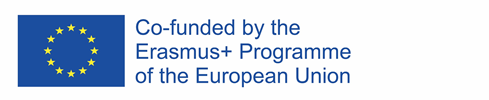 Supporting development of TransCultural Competence for healthcare professionals in the 
Western Balkans – TCCWBProject number: 101128620
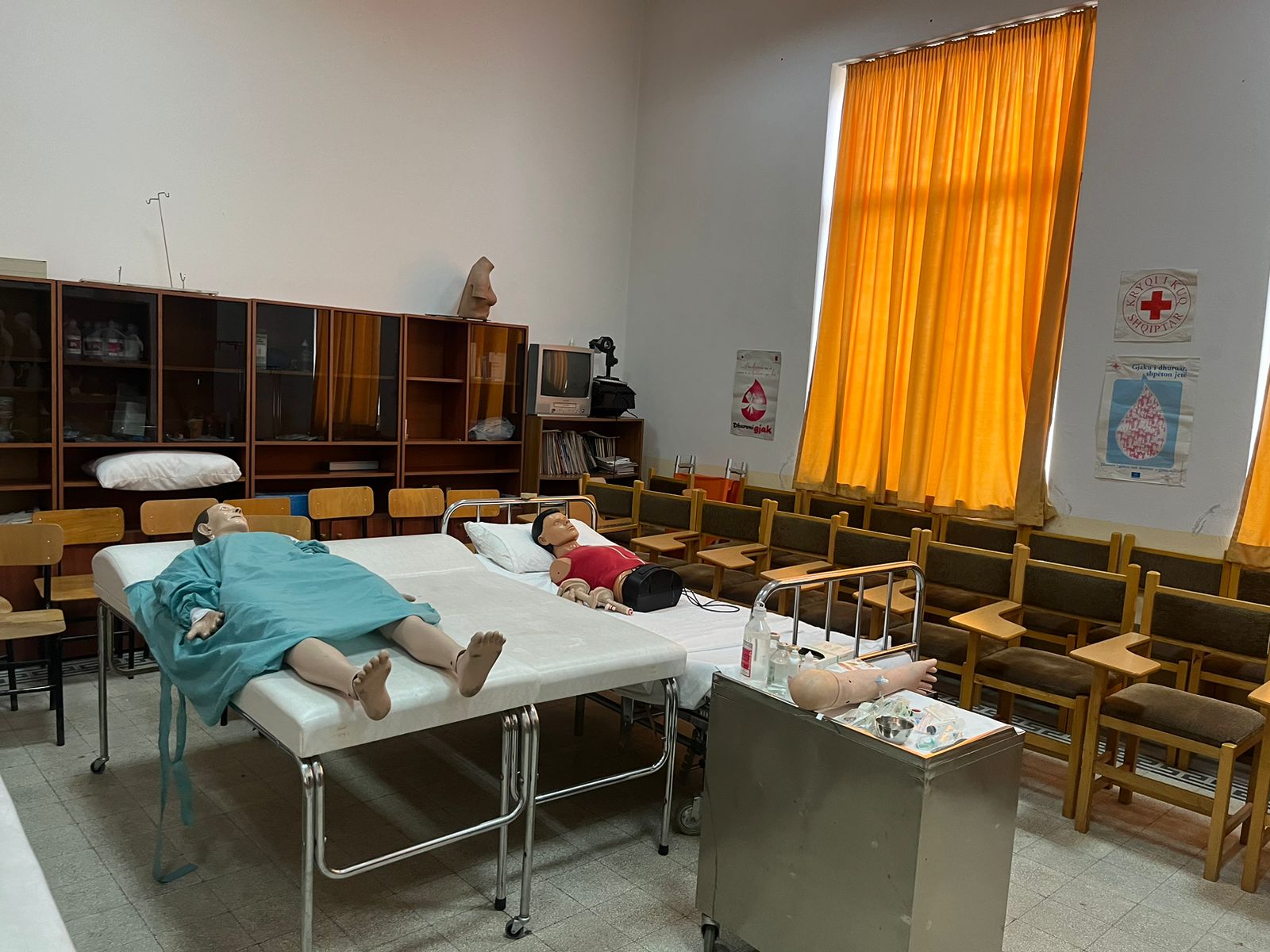 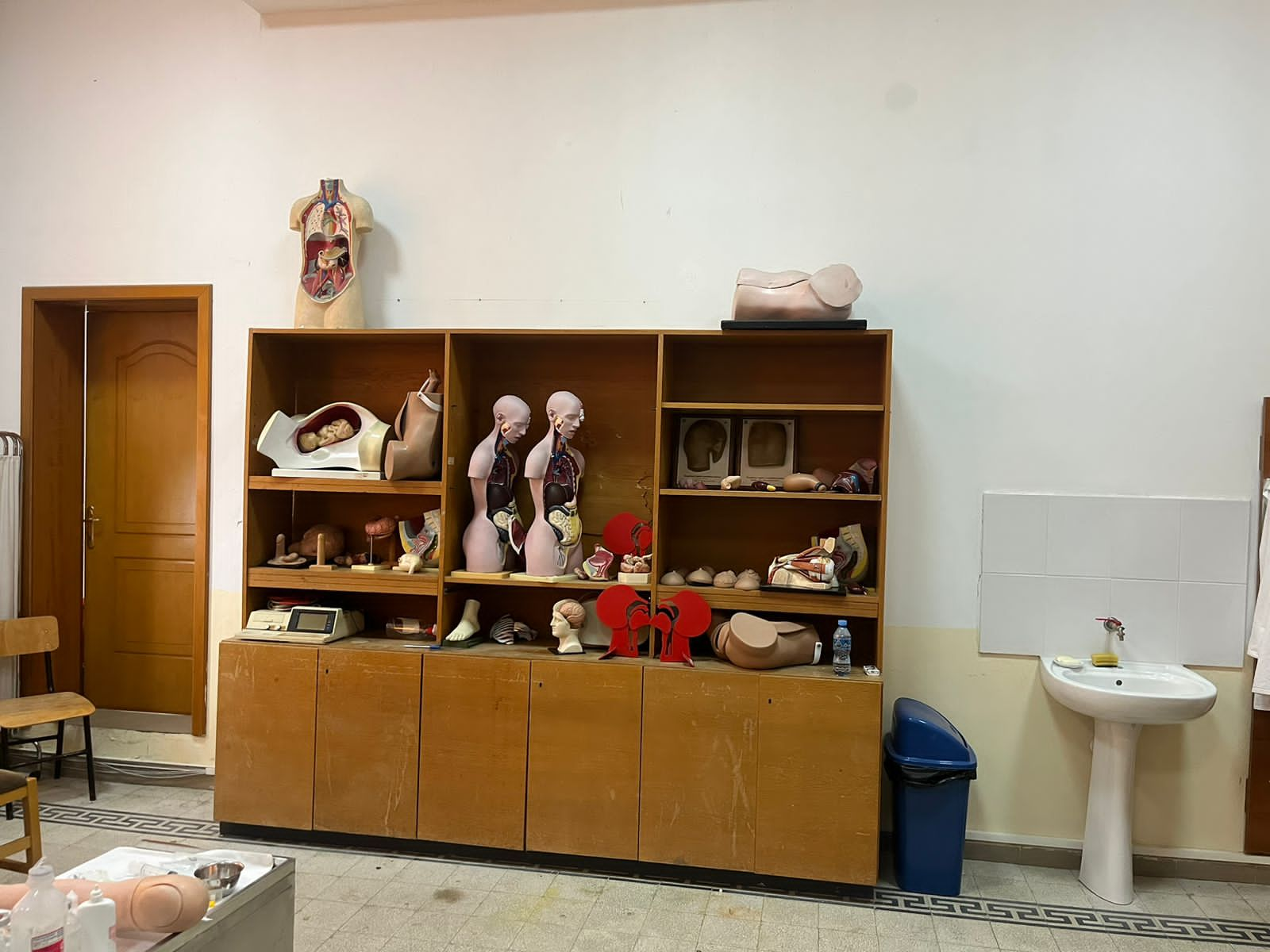 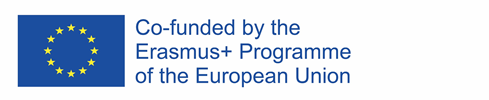 Supporting development of TransCultural Competence for healthcare professionals in the Western Balkans – TCCWBProject number: 101128620
Work Package 5: Dissemination and Exploitation 	
Duration M1 – M36 	
Lead Beneficiary – University of Shkodra “Luigj Gurakuqi” 
Main Objective of this Work package: 
The project will provide a template for other institutions and educational institutions in partner countries to implement the proposed teaching materials and methodologies. Links with nursing organizations in consortium countries
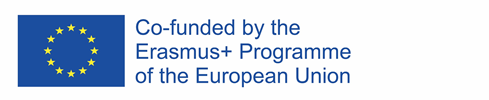 Supporting development of TransCultural Competence for healthcare professionals in the Western Balkans – TCCWBProject number: 101128620
Task 5.1
Developing promotional materials 
 
Within the project template for ppt presentations, memorandums and official communication will be developed by project consortium. Also document for dissemination strategies will be developed 
 
All participants
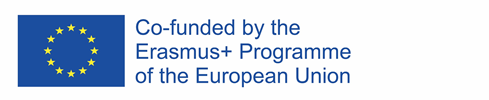 Supporting development of TransCultural Competence for healthcare professionals in the Western Balkans – TCCWBProject number: 101128620
Task 5.2
Web page & social media 

Project consortium led by WP leader will develop and create web page of project, along with the social media content that will be shared. Every beneficiary will publish project activities and deliverables (where appropriate) on their project webpage. Social media like Facebook, Instagram and LinkedIn will be connected to the partners social media accounts to increase share of information 

All participants
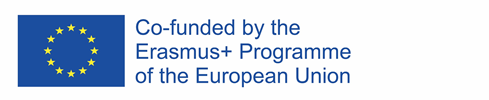 Supporting development of TransCultural Competence for healthcare professionals in the Western Balkans – TCCWBProject number: 101128620
Task 5.3
Develop dissemination strategy 
 
The project consortium, will create a dissemination strategy focussed on HEI in BiH and Albania as well as the broader Western Balkans region to facilitate implementation of TCC training materials in non-beneficiary HEIs 
 
UNZE, UES; UNMO, UNSHKO, ECUG, FAMI, SMOC
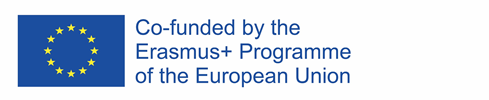 Supporting development of TransCultural Competence for healthcare professionals in the Western Balkans – TCCWBProject number: 101128620
Task 5.4
Promotional material and Dissemination conference 
 
Two dissemination conferences will be organised one in Bosnia and Herzegovina and one in Albania. These conferences can be combined with other relevant project activities and will be used for promotion of project activities. These conferences will be held before the piloting of the WP3 programmes in order to raise awareness in the region and involve non-beneficiary partners in the co-creation of the materials. 

UNSHKO and all participants
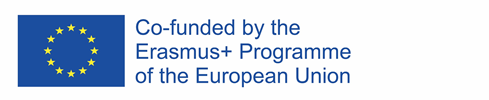 Supporting development of TransCultural Competence for healthcare professionals in the Western Balkans – TCCWBProject number: 101128620
Task 5.5
Organization of Final project event 

Final event to launch materials and strategy in WP. 

All participants
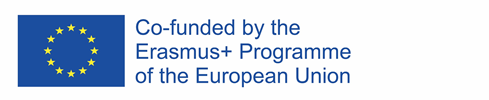 Supporting development of TransCultural Competence for healthcare professionals in the Western Balkans – TCCWBProject number: 101128620
Deadlines

Development of logo, templates, webpage; due date - Month 3
Dissemination and implementation strategy; due date - Month 6
Conferences in WB; due date - Month 32 
Closing conference; Due date - Month 36
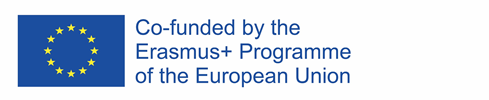 Supporting development of TransCultural Competence for healthcare professionals in the 
Western Balkans – TCCWBProject number: 101128620
Contacts
www.unishk.edu.ale-mail:
julian.kraja@unishk.edu.al 
iroshkoder@unishk.edu.al
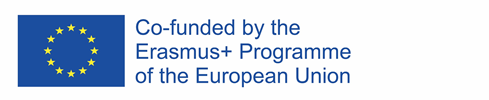 Supporting development of TransCultural Competence for healthcare professionals in the 
Western Balkans – TCCWBProject number: 101128620
Thank you 
for 
your attention
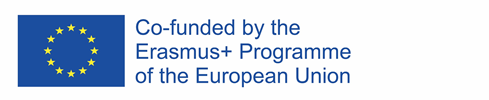